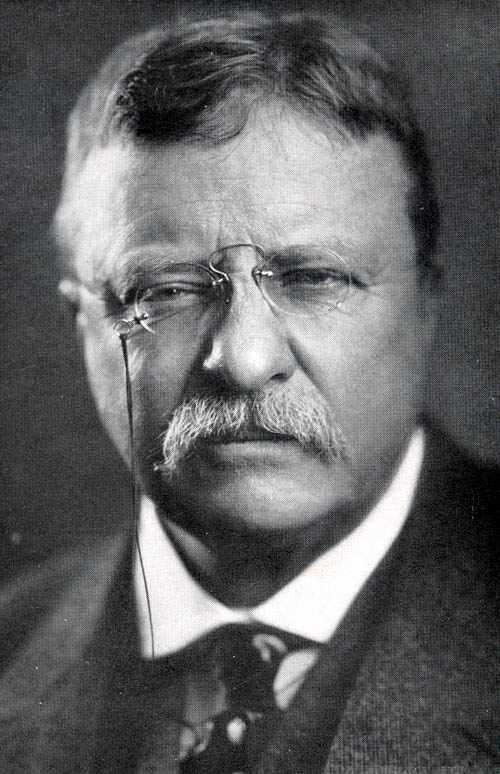 Chapter 13.2
Roosevelt in Office
Objectives
1. Describe various efforts to regulate concentrated corporate power

2. Discuss Theodore Roosevelt's interest in environmental conservation.
Roosevelt’s Trust Busting
I. Square Deal Reforms
    A. Trust Busting
	  1. Gov. supervision 
               of business
		    a. regulate unfair
                    practices
		           ex.) Northern 			Securities Railroad
			    -Violated 				Sherman Anti-Trust
Anthracite Coals Strike of 1902
B. Anthracite Coal Strike
	1. United Mine Workers
		a. 150,000 strike
		       =coal shortage
	2. arbitration - settlement imposed by an outside party
		*U.S. Government

Pg.428
Bureau of Corporations
C. Bureau of Corporations
	1. Dept. Commerce & Labor
		a. investigate & report
		       ex:) U.S. Steel
D. Congress
	1. Hepburn Act (1906)
		a. Strengthen ICC
		      -set R.R. rates
Social Welfare
II. Social Welfare
	A. Consumer Protection
		1. Unsafe food & med.
		       ex:) -potions
		                -preservatives
		2. Upton Sinclair
		      a. The Jungle
	B. Response:
		1. Meat Inspection Act
		2. Pure Food and Drug Act
Conservation
III. Conservation
	A. Development in West
		1. Newlands Reclamation Act
		         -irrigation for farms
	B. Gifford Pinchot
		1. U.S. Forest Service
		         -preservation
HOMEWORK!!!
Page 431
 	Numbers 1-6